Автоматизация    С    в    чистоговорках
Са, са, са — русая коса.
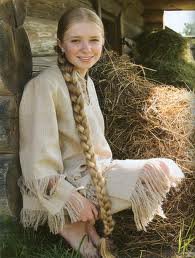 Са, са, са — хитрая лиса.
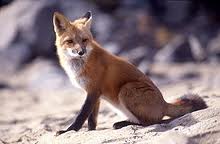 Са, са, са — выпала роса.
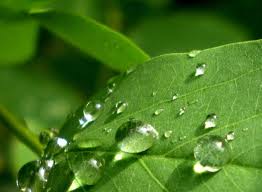 Са, са, са — в комнате оса.
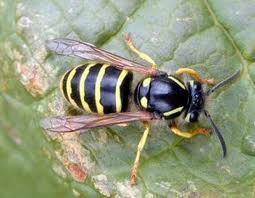 Са, са, са — верю в чудеса.
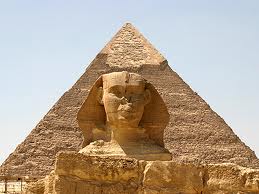 Са, са, са — голубые небеса.
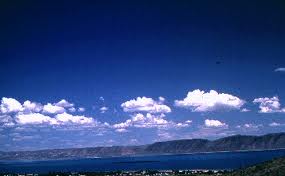 Са, са, са — в пакете колбаса.
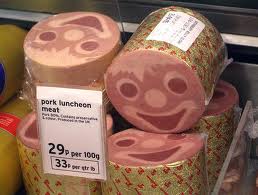 Сы, сы, сы — у кота усы.
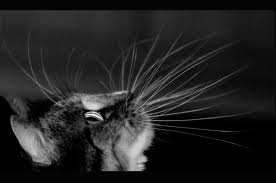 Сы, сы, сы — починю часы.
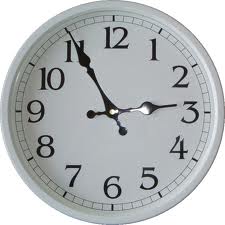 Сы, сы, сы — громкие басы.
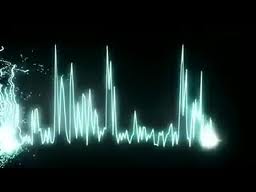 Сы, сы, сы — курносые носы.
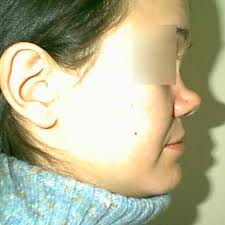 Сы, сы, сы — положите на весы.
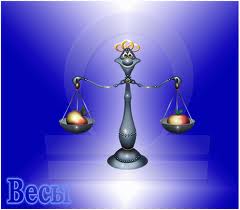 Со, со, со — от телеги колесо.
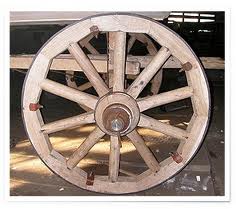 Со, со, со — мы накинули лассо.
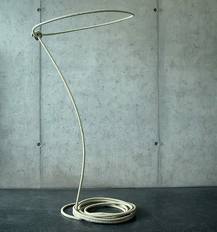 Сок, сок, сок — новый поясок.
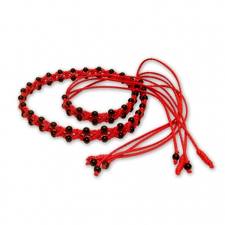 Сок, сок, сок — намочил носок.
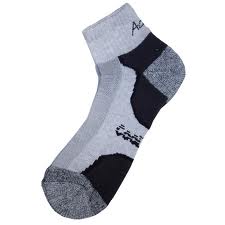 Сок, сок, сок — тонкий колосок.
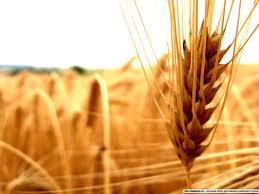 Сок, сок, сок — высокий голосок.
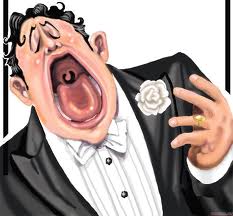 Ас, ас, ас — купили ананас.
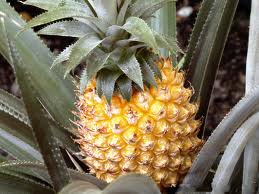 Ас, ас, ас — получил отказ.
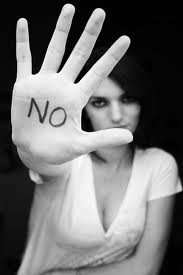 Ас, ас, ас — выключили газ.
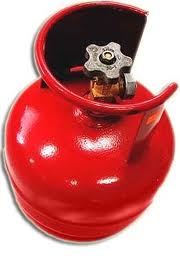 Ас, ас, ас — потерял алмаз.
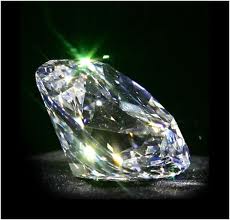 Ас, ас, ас — папа — водолаз.
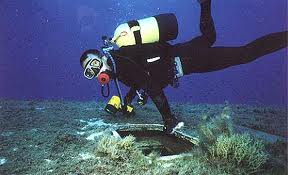 Ас, ас, ас — выполню приказ.
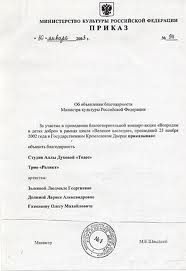 Ас, ас, ас — наливаю воду в таз.
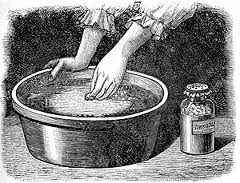 Ас, ас, ас — пьём холодный квас.
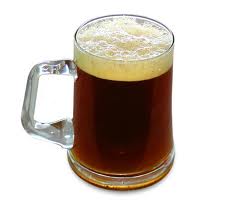 Ас, ас, ас — ходим в первый класс.
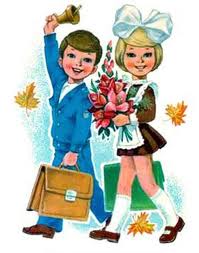 Ис, ис, ис — полетели вниз.
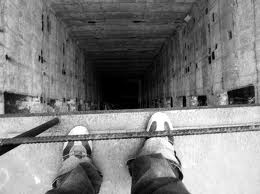 Ис, ис, ис — получили приз.
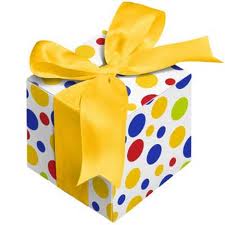 Ис, ис, ис — рис варил Борис.
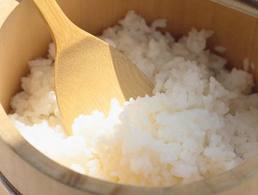 Ис, ис, ис — мы кричали: «Бис!»
Ис, ис, ис — утащил утёнка лис.
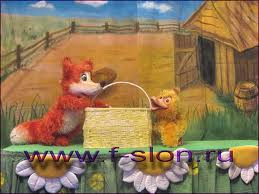 Ис, ис, ис — шар на дереве повис.
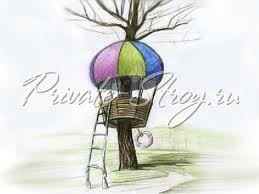 Ис, ис, ис — с моря дует лёгкий бриз.
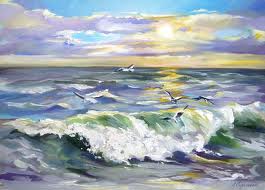 Ис, ис, ис — выполню любой каприз.
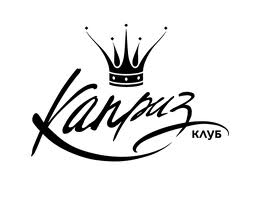 Ос, ос, ос — на рельсах паровоз.
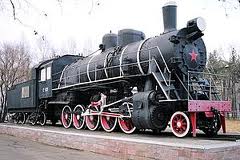 Ос, ос, ос — лает пёс Барбос.
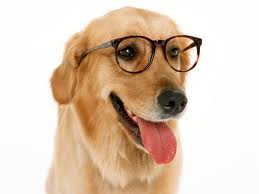 Ос, ос, ос — вырос абрикос.
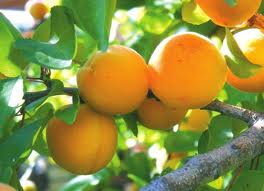 Ос, ос, ос — на поляне много ос.
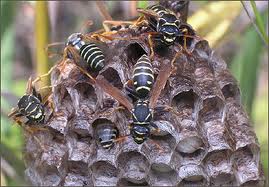 Ос, ос, ос — лошади едят овёс.
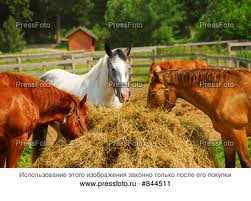 Ос, ос, ос — на палубе матрос.
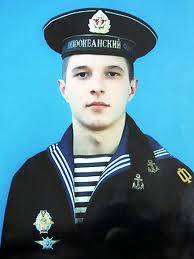 Ос, ос, ос — щиплет нос мороз.
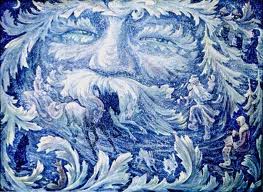 Ос, ос, ос — отвечаю на вопрос.
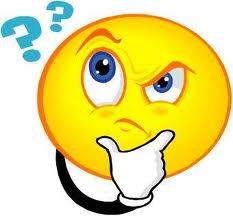 Ос, ос, ос — любопытный нос.
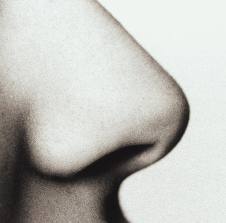 Ос, ос, ос — у машины нет колёс.
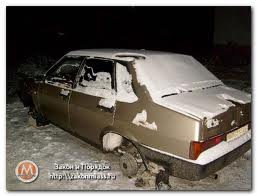 Ус, ус, ус — на ноге укус.
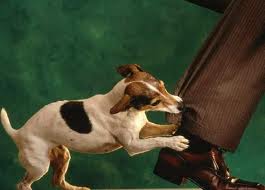 Ус, ус, ус — поступаю в вуз.
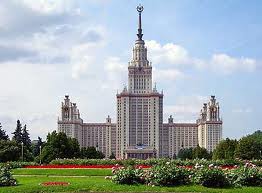 Ус, ус, ус — потерял картуз.
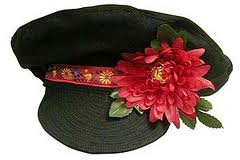 Ус, ус, ус — прилетел индус.
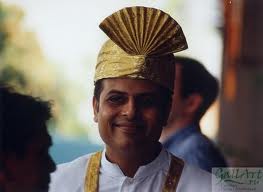 Ус, ус, ус — у кита китовый ус.
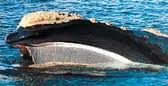 Ус, ус, ус — румяный карапуз.
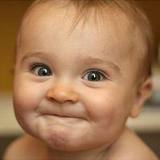 Ус, ус, ус — у тебя хороший вкус.
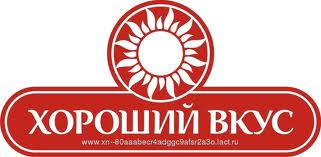 Ус, ус, ус — получили важный груз.
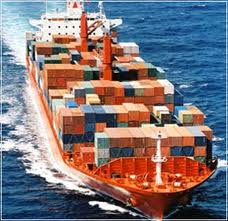 Ус, ус, ус — пробуем арбуз на вкус.
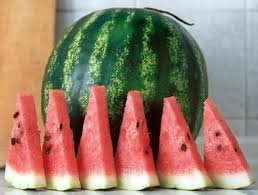 Молодец!!!
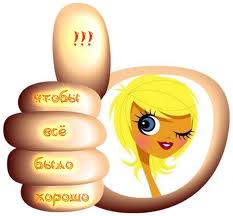